COVID-19: 		Lage National, 16.09.2020Informationen für den Krisenstab
Schätzung der Reproduktionszahl (R)
Schätzung der Reproduktionszahl (R):  
16.09.2020: 	1,00 (95%-Prädiktionsintervall: 0,81 – 1,23) 
15.09.2020: 	1,04 (95%-Prädiktionsintervall: 0,82 – 1,25) 
Schätzung eines stabileren R (7-Tage-R):
16.09.2020: 	1,06 (95%-Prädiktionsintervall: 0,95 – 1,20) 
15.09.2020:  1,00 (95%- Prädiktionsintervall: 0,89 – 1,11)
16.09.2020
1
[Speaker Notes: Quelle: Ordner des aktuellen Lageberichts S:\Projekte\RKI_nCoV-Lage\3.Kommunikation\3.7.Lageberichte]
7-Tages-Inzidenz nach Meldedatum Bundesländer (Datenstand 16.09.2020 0:00 Uhr)
4.
1.
3.
2.
5.
16.09.2020
2
[Speaker Notes: Datei Fallzahlen_kumulativ_Datum]
Geografische Verteilung in Deutschland: 7-Tage-Inzidenz
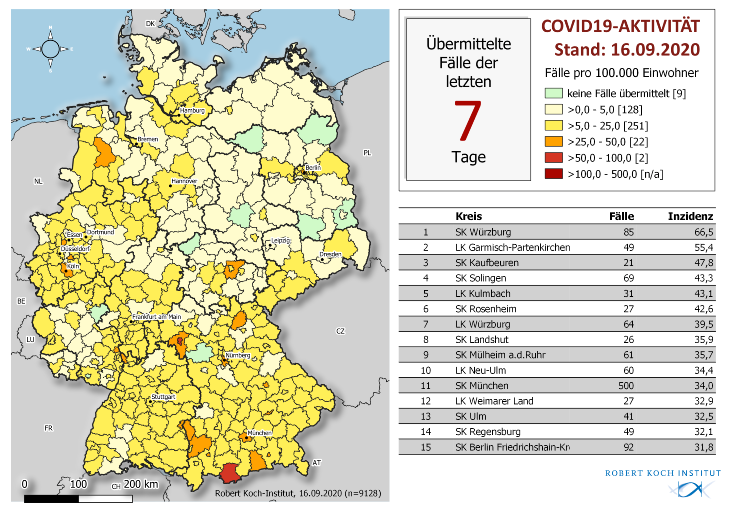 16.09.2020
3
COVID-19-Fälle mit Expositionsort im Ausland, nach Meldewoche, Stand 16.09.2020, 0:00 Uhr
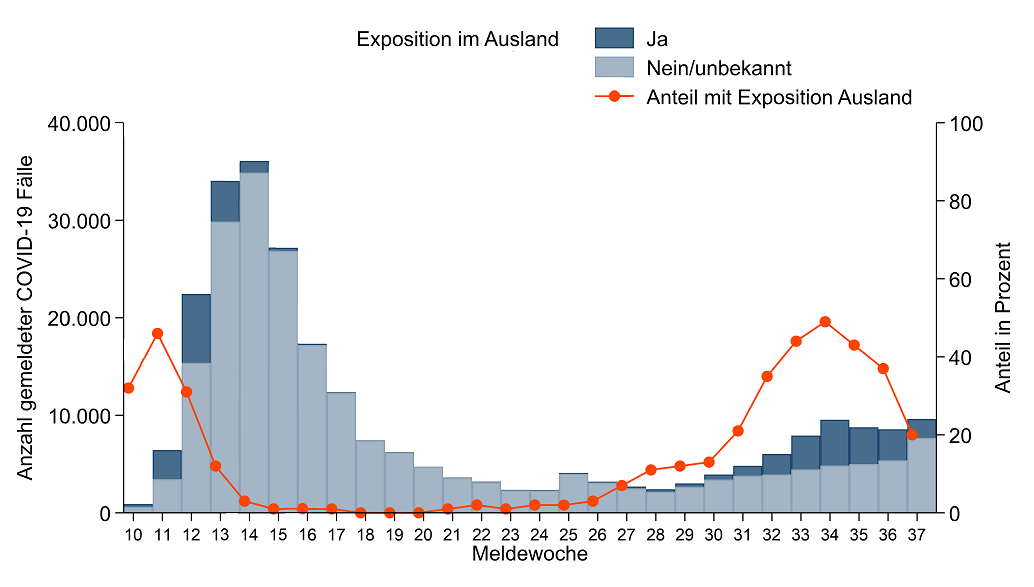 16.09.2020
4
Am häufigsten genannte Expositionsländer der in den Meldewochen 34-37 übermittelten COVID-19-Fälle, Stand 15.09.2020, 0:00 Uhr
25.057 Nennungen, davon 13.436 Ausland
24.566 Fälle mit Angaben, davon 13.346 im Ausland
16.09.2020
5
Wochenvergleich Altersgruppen Stand 15.09.2020 0:00 Uhr
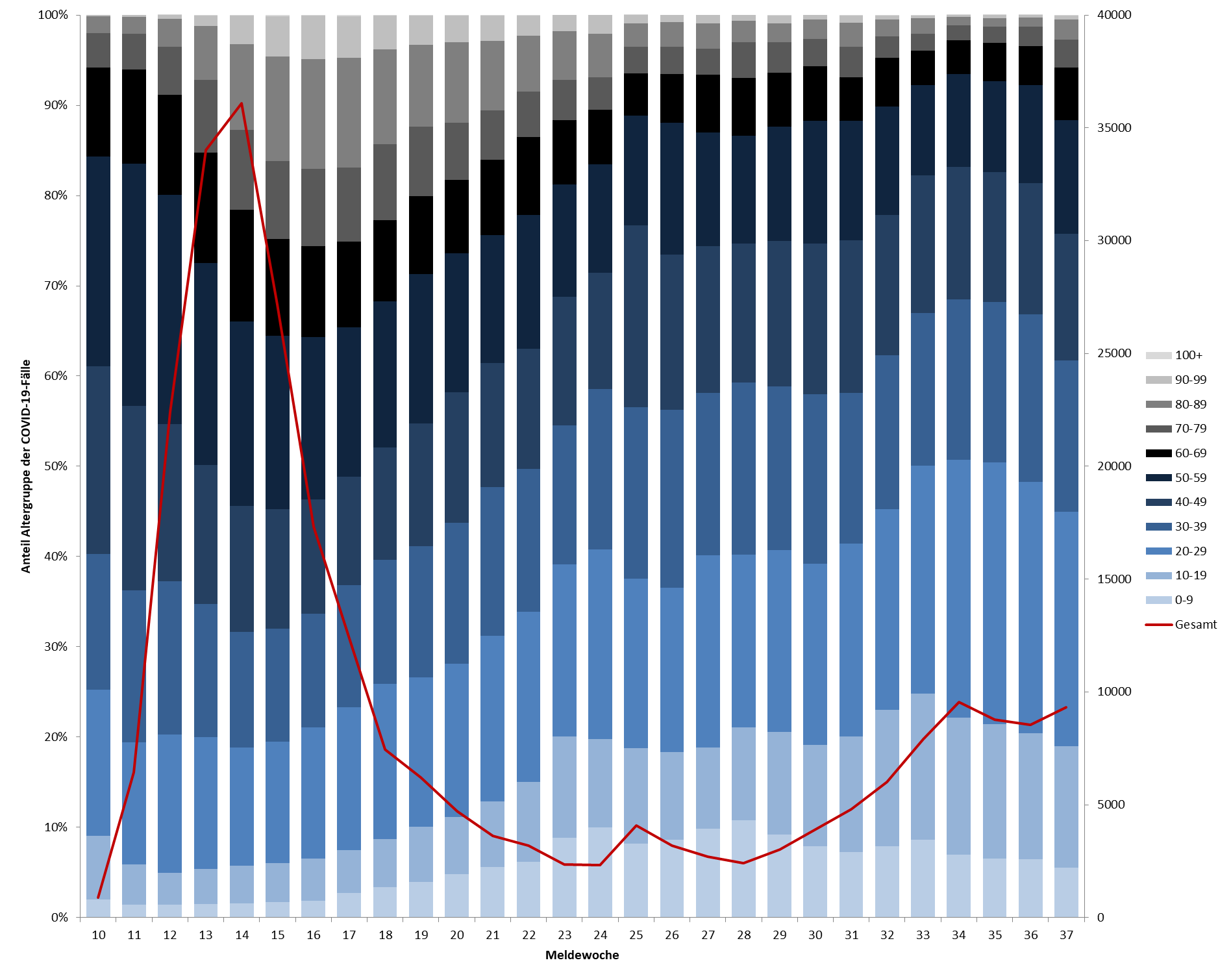 16.09.2020
6
Ausbrüche: Neue Kreise mit über 35 Fällen /100.000 Einwohner
LK Neu-Ulm (Inzidenz 36,2/100.000 Einwohner)
Anstieg der Fallzahlen ist überwiegend auf Reiserückkehrer und private Feiern zurückzuführen

LK Würzburg (Inzidenz 35,2/100.000 Einwohner)
10 Fälle sind drei verschiedenen Haushaltsausbrüchen zuzuordnen, 2 Fälle im Rahmen einer privaten Veranstaltung, 2 Fälle stehen im Zusammenhang mit einem Ausbruch in einer Gaststätte, sowie zwei Fälle im Ausbruch an einem Arbeitsplatz, 2 Fälle sind Reiserückkehrer
16.09.2020
7
Weitere Kreise mit erwähnenswerten Ausbrüchen oder Fallzahlanstiegen der Vorwoche:
LK Cloppenburg (7-Tagesinzidenz 23,0/100.000 Einwohner)
Im Landkreis Cloppenburg ist beim SV Evenkamp fast die gesamte erste Herrenmannschaft mit dem Coronavirus infiziert, 10 Spieler und der Trainer wurden positiv getestet, alle haben milde Krankheitsverläufe
Verein spielte vorherige Woche gegen SC Winkum, diese Mannschaft steht vorsorglich unter Quarantäne


LK Weimarer Land (7-Tagesinzidenz 30,5/100.000 Einwohner)
hoher Anstieg der Fallzahlen durch Senioren-Busfahrt ins tschechische Franzensbad
Nach einer Taufe wurden drei Familienmitglieder positiv auf Sars-Cov-2 getestet, darunter auch das Taufkind im Babyalter
Aufgrund des Fallzahlenanstiegs sind Einwohner Thüringens über die Warn-App NINA aufgerufen, sich strikt an die Corona-Vorschriften zu halten. Dazu gehört das Tragen eines Mund-Nasen-Schutzes in Restaurants und Geschäften.
16.09.2020
8